KEPERAWATAN DASAR
KEBUTUHAN SPIRITUAL
Dosen Pengampu : Linda Widyarani, S.Kep., Ns., M.Kep
LEARNING OBJECTIVE :
Pengertian Kebutuhan Spiritual
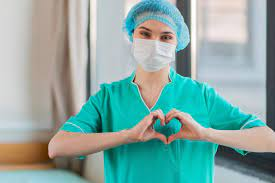 Hubungan antara Kebutuhan Spiritual dengan Kesehatan
Faktor-faktor yang mempengaruhi kebutuhan spiritual
Manifestasi Perubahan Fungsi Spiritual
Asuhan Keperawatan pada Pasien dengan Kebutuhan Spiritual
PENGERTIAN 
KEBUTUHAN SPIRITUAL
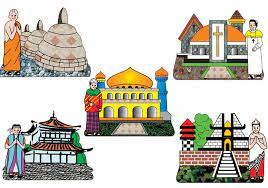 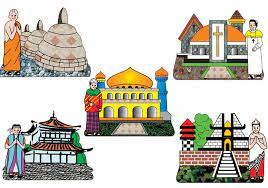 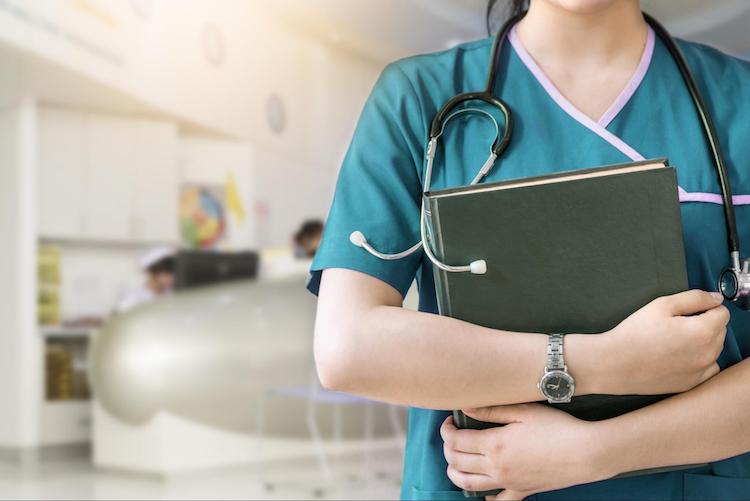 PENGERTIAN 
KEBUTUHAN SPIRITUAL
PENGERTIAN 
KEBUTUHAN SPIRITUAL
Kebutuhan spiritual merupakan kebutuhan mempertahankan atau mengembalikan keyakinan dan memenuhi kewajiban agama, serta kebutuhan mendapatkan maaf atau pengampunan, mencintai serta menjalin hubungan penuh rasa percaya dengan Tuhan
Kebutuhan spiritual juga merupakan kebutuhan mencari arti tujuan hidup, kebutuhan mencintai dan dicintai serta memberikan maaf.
Spiritualitas yang positif akan mempengaruhi dan meningkatkan kesehatan, kualitas hidup, perilaku yang meningkatkan kesehatan dan kegiatan pencegahan penyakit.
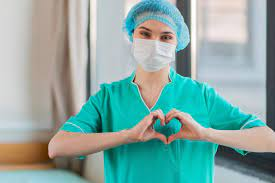 HUBUNGAN ANTARA SPIRITUAL DENGAN KESEHATAN
HUBUNGAN ANTARA SPIRITUAL DENGAN KESEHATAN
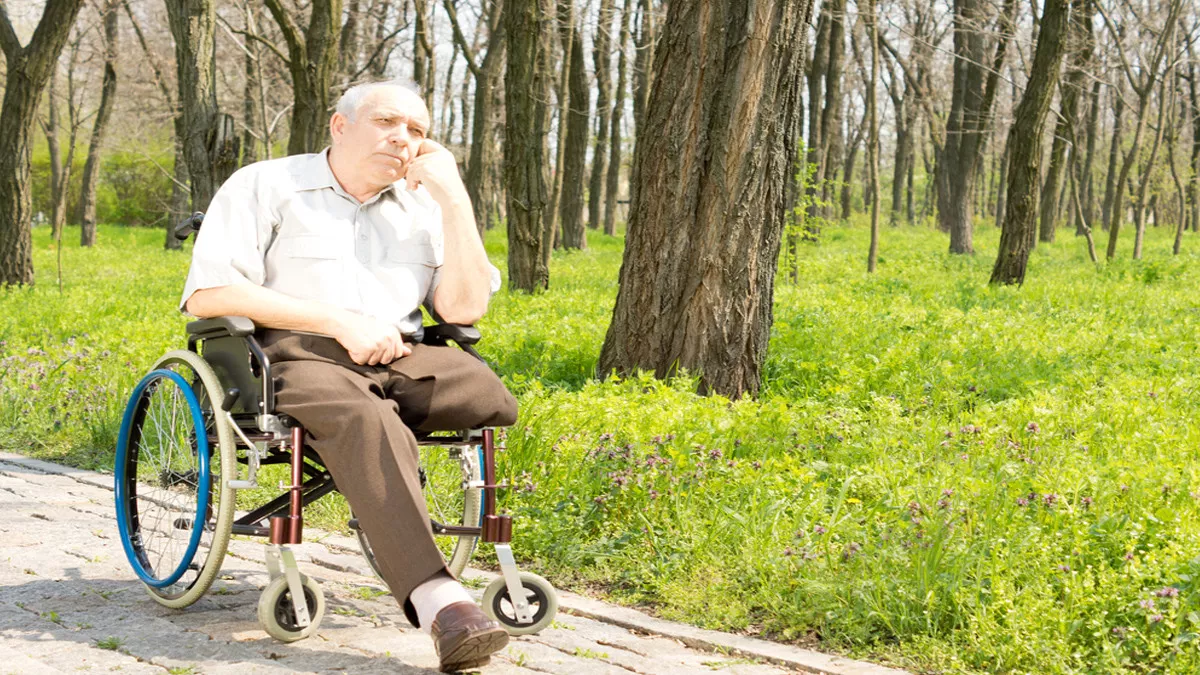 Bagaimana Asuhan Keperawatan pada Pasien dengan Gangguan Kebutuhan Spiritual?
KASUS
Seorang laki-laki, usia 55 tahun dirawat di ruang penyakit dalam dengan diagnosa medis ulkus kaki diabetikum grade III akibat penyakit Diabetes Mellitus. Akibatnya, pasien tidak dapat bekerja dan memenuhi kebutuhan hidup keluarganya. Pasien merasa marah pada Tuhan akibat kondisi kesehatannya tersebut, dan tidak mau beribadah kepada Tuhan. Pasien juga marah pada keluarganya, menolak bertemu keluarganya, karena merasa terasing dan diabaikan keluarganya.
HUBUNGAN ANTARA SPIRITUAL DENGAN KESEHATAN
Perawat sebagai tenaga kesehatan profesional mempunyai kesempatan yang paling besar untuk memberikan pelayanan kesehatan, khususnya asuhan keperawatan yang komprehensif dengan membantu pasien memenuhi kebutuhan dasarnya.
Asuhan keperawatan yang diberikan oleh perawat tidak bisa lepas dari aspek spiritual yang merupakan bagian integral dari interaksi perawat dengan pasien. Perawat berupaya membantu memenuhi kebutuhan spiritual pasien sebagai bagian dari kebutuhan dasar pasien antara lain dengan memfasilitasi pemenuhan kebutuhan spiritual pasien tersebut, walaupun perawat dan pasien tidak mempunyai keyakinan spiritual atau keagamaan yang sama.
Dukungan spiritual yang baik akan mempengaruhi tingkat kualitas hidup dan perilaku self-care yang sangat dibutuhkan dalam kehidupan semua orang, baik sehat maupun sakit, dalam meningkatkan derajat kesehatannya.
FAKTOR YANG MEMPENGARUHI 
KEBUTUHAN SPIRITUAL
FAKTOR YANG MEMPENGARUHI 
KEBUTUHAN SPIRITUAL
Ajaran agama sering tampil dengan ungkapan yang abstrak.  Contohnya adalah ungkapan "Tuhan itu satu, dekat dan berada di mana-mana”
USIA
Dalam konsep anak-anak, satu berarti berada di suatu tempat dan tidak berada di tempat lain.
Usia berpengaruh terhadap proses pemenuhan kebutuhan spiritual dan cara meyakini kepercayaan terhadap Tuhan.
Bagi anak-anak (< 10 tahun), pengertian dekat tanpa adanya wujud konkrit cukup menyulitkan untuk dipahami. 
Anak-anak mengartikan dekat adalah sesuatu yang terjangkau oleh indra mereka. Begitu pula dengan ungkapan satu dan berada di mana-mana, anak-anak akan bingung karena tidak mampu membayangkan sesuatu yang satu tapi ada di mana-mana.
FAKTOR YANG MEMPENGARUHI 
KEBUTUHAN SPIRITUAL
Seorang anak yang dibesarkan dalam keluarga yang religius akan lebih besar kemungkinannya berkembang menjadi lebih religius dibandingkan dengan yang hidup di keluarga yang tidak religius.
KELUARGA
Pengaruh lingkungan, terutama keluarga, memang sangat dominan bagi perkembangan keberagamaan seseorang.
Anak yang dilahirkan dalam keluarga yang beragama lslam, secara otomatis religious instinct yang dimiliki berkembang dalam tradisi Islam dan kemungkinan besar dia akan menjadi seorang muslim yang baik. 

Demikian juga jika seorang anak dilahirkan dalam keluarga Kristen, Katolik, Hindu atau Buddha.
MANIFESTASI PERUBAHAN SPIRITUAL
MANIFESTASI PERUBAHAN SPIRITUAL
VERBALISASI STRES
Pasien meminta kepada perawat agar mendoakan kesembuhan pasien, dan atau memberitahukan kepada perawat agar rohaniawan mengunjunginya.
1
Perawat juga perlu peka terhadap keluhan pasien tentang kematian atau perasaan tidak berharga dan kehilangan arti hidup
Verbalisasi pasien menggambarkan distress spiritual yang dialami pasien
PERUBAHAN PERILAKU
Perasaan bersalah, rasa takut, depresi dan ansietas terhadap kondisi kesehatan, pasien akan menunjukkan perubahan fungsi spiritual, apakah adaptif atau pun maladaptif.
2
MANIFESTASI PERUBAHAN SPIRITUAL
1
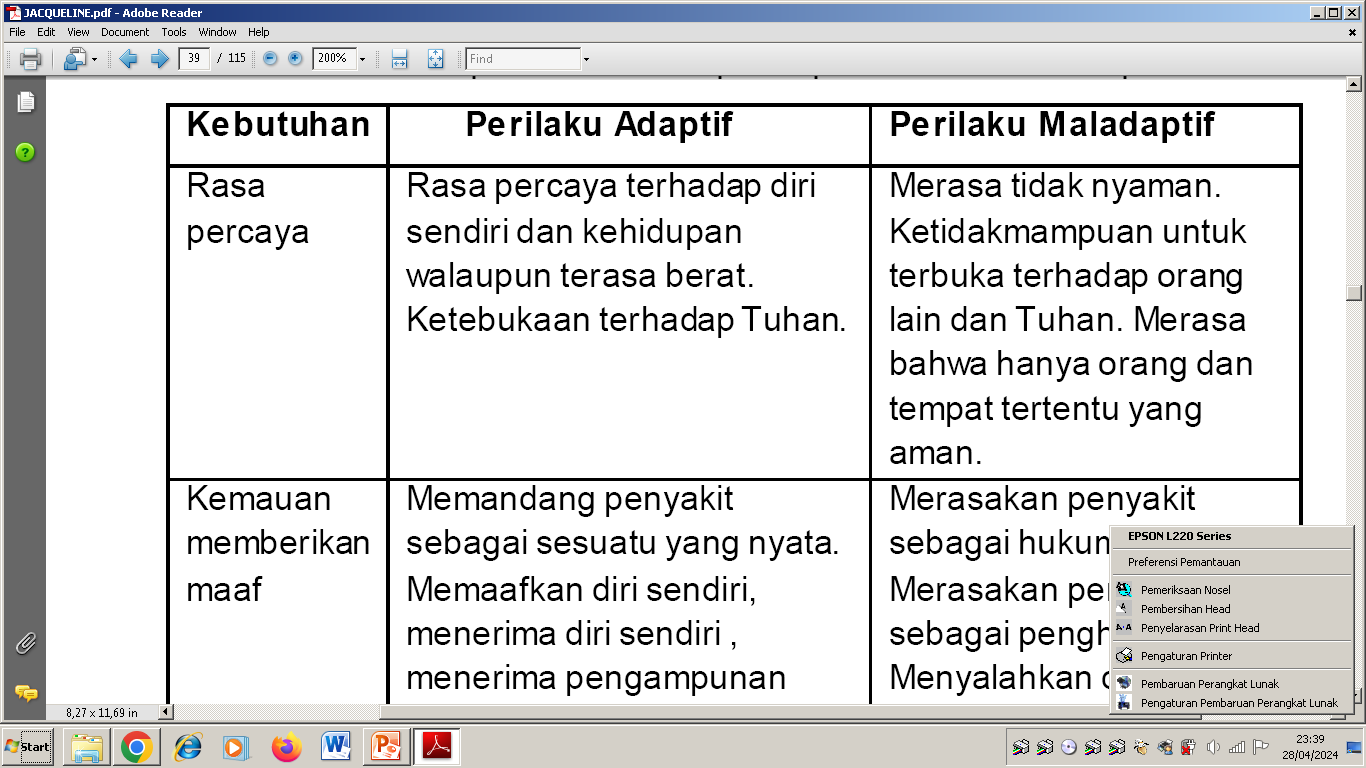 2
3
3
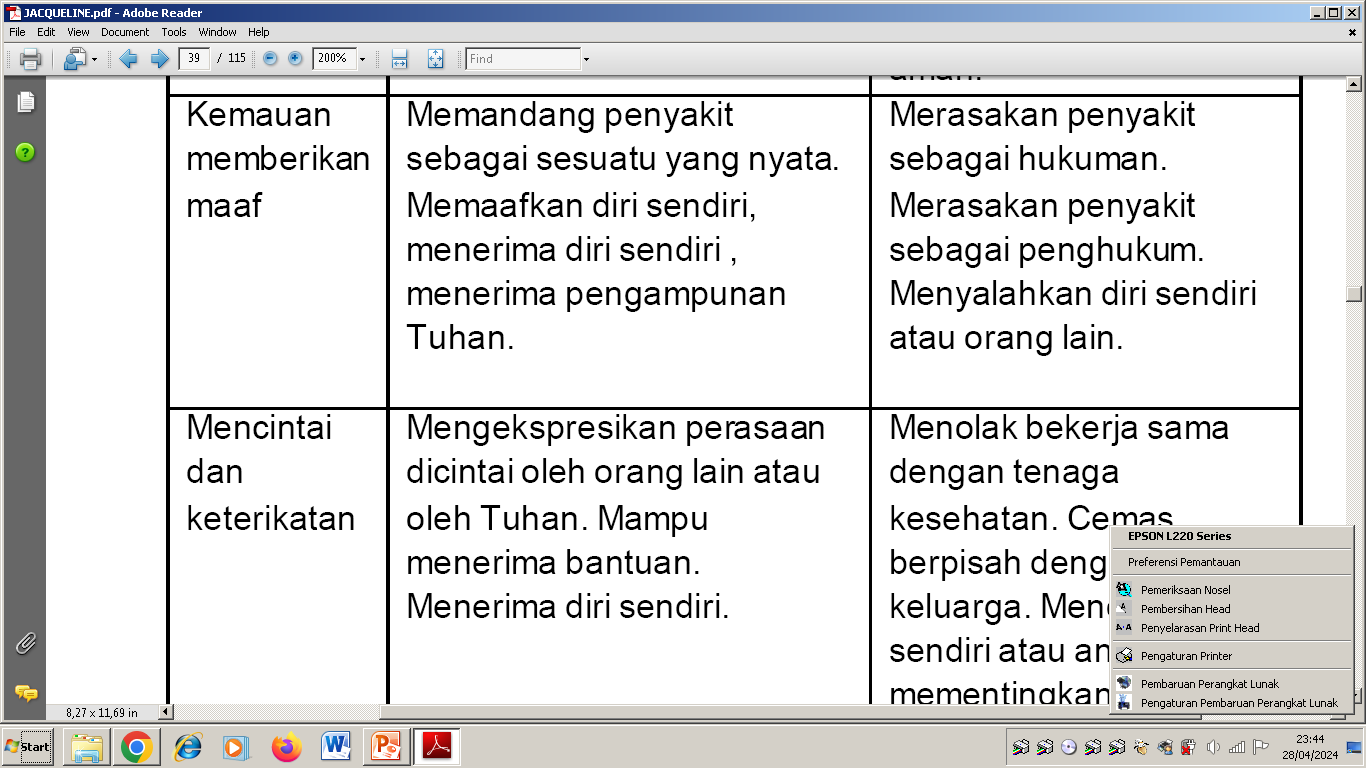 MANIFESTASI PERUBAHAN SPIRITUAL
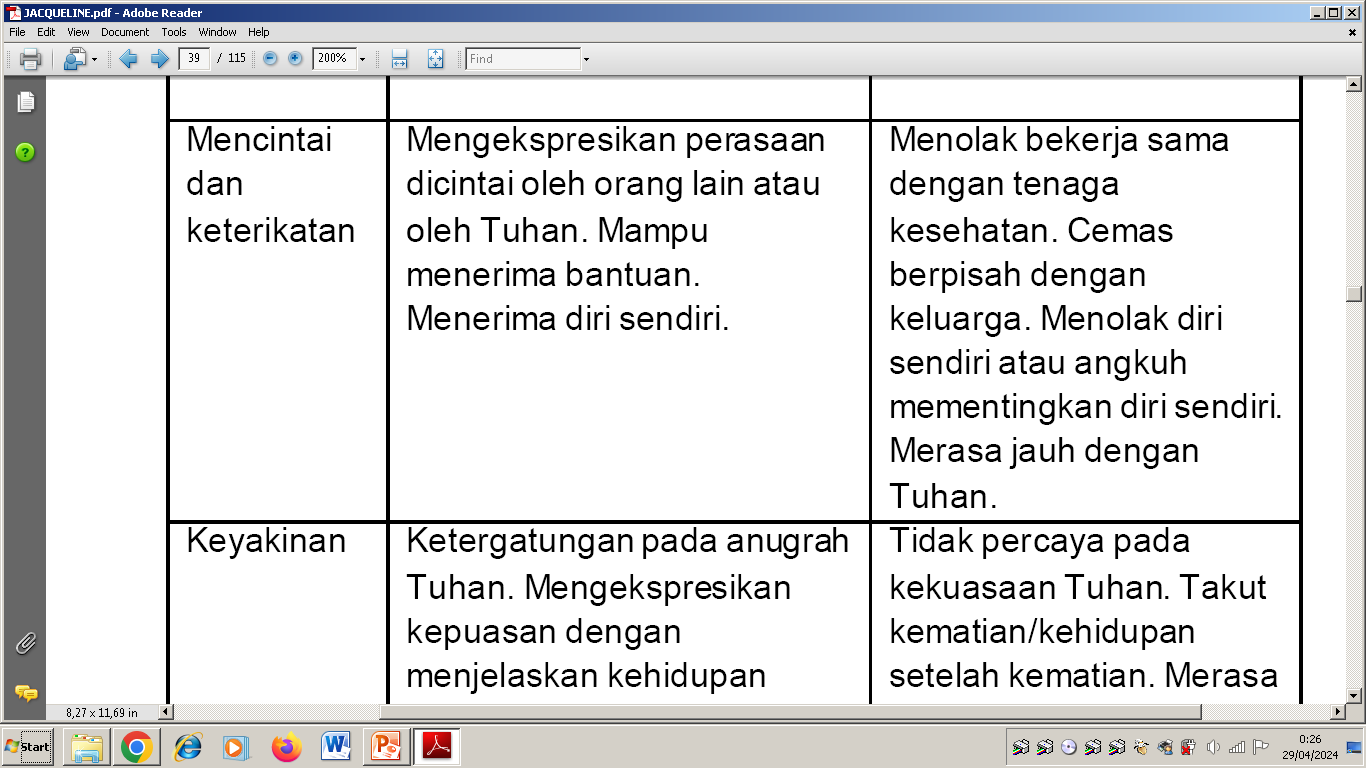 1
2
3
3
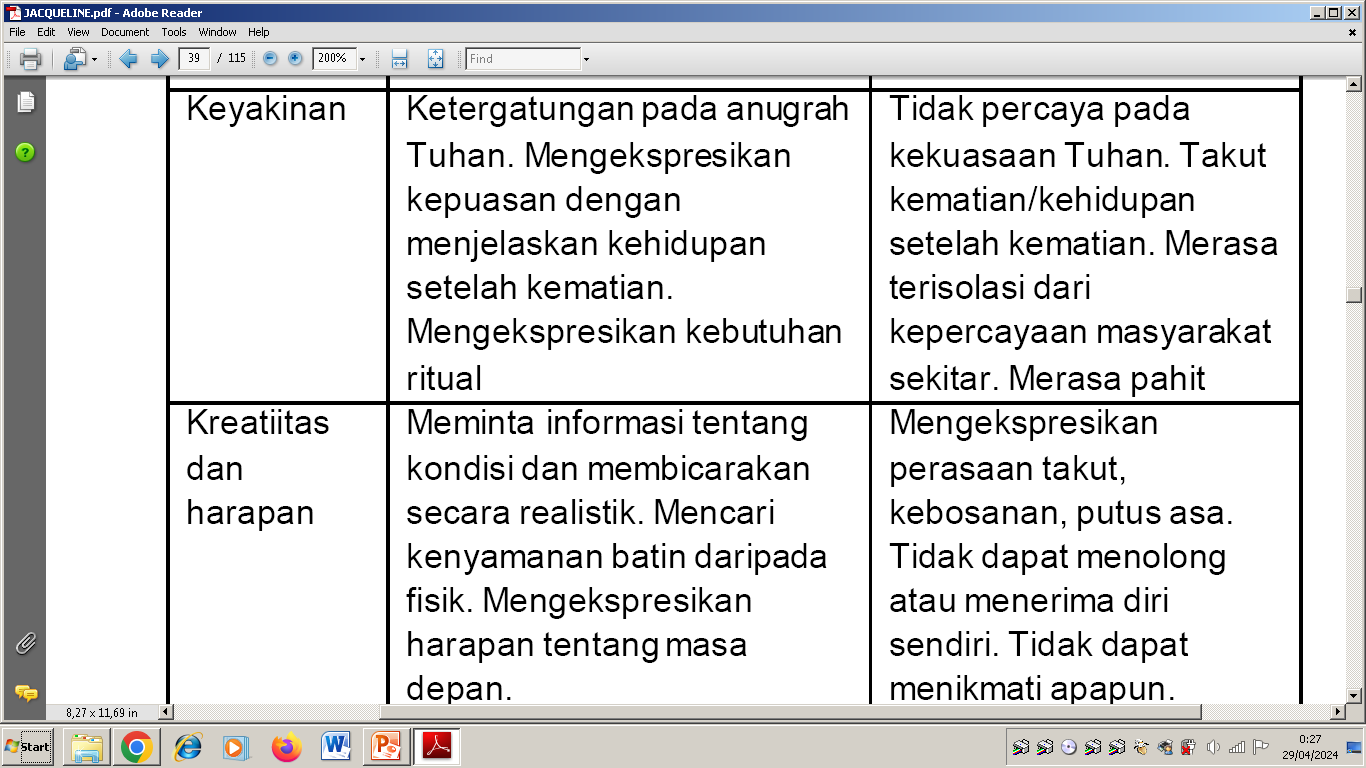 MANIFESTASI PERUBAHAN SPIRITUAL
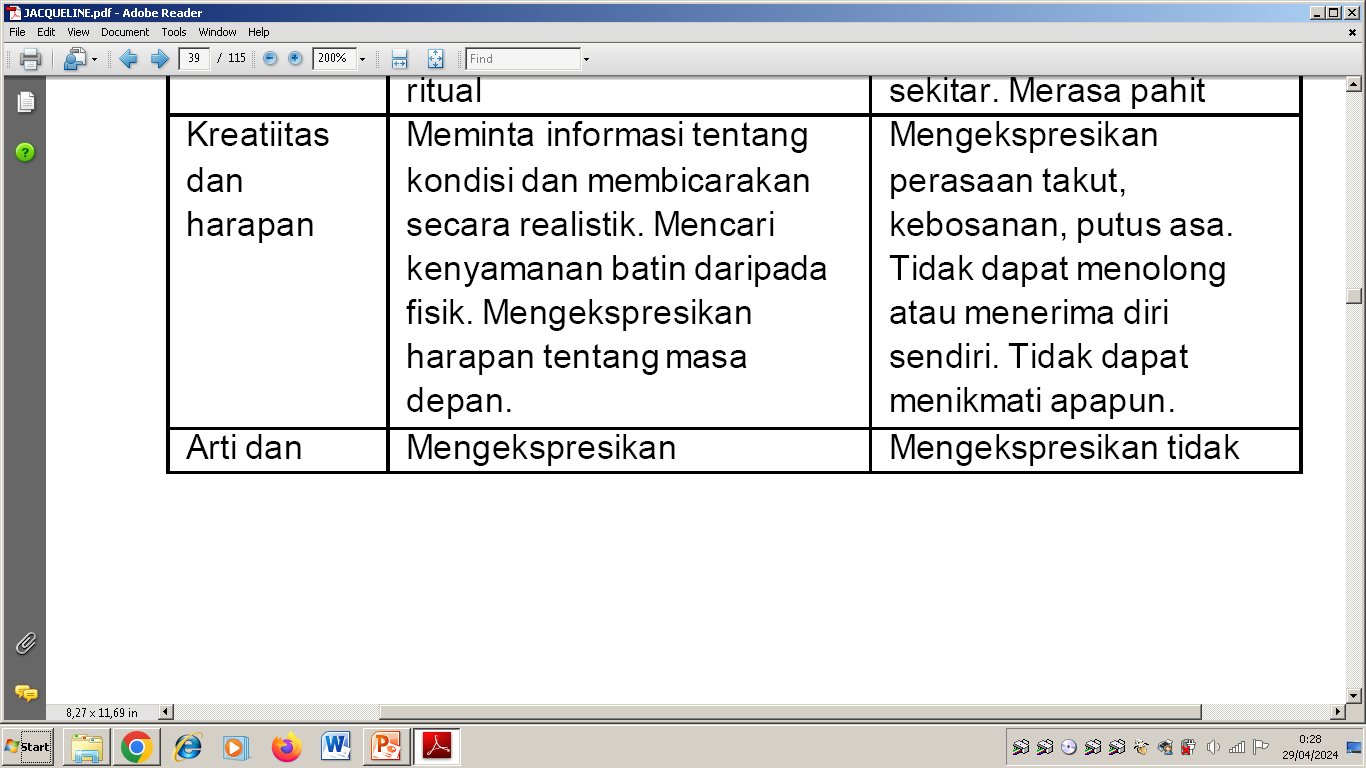 1
2
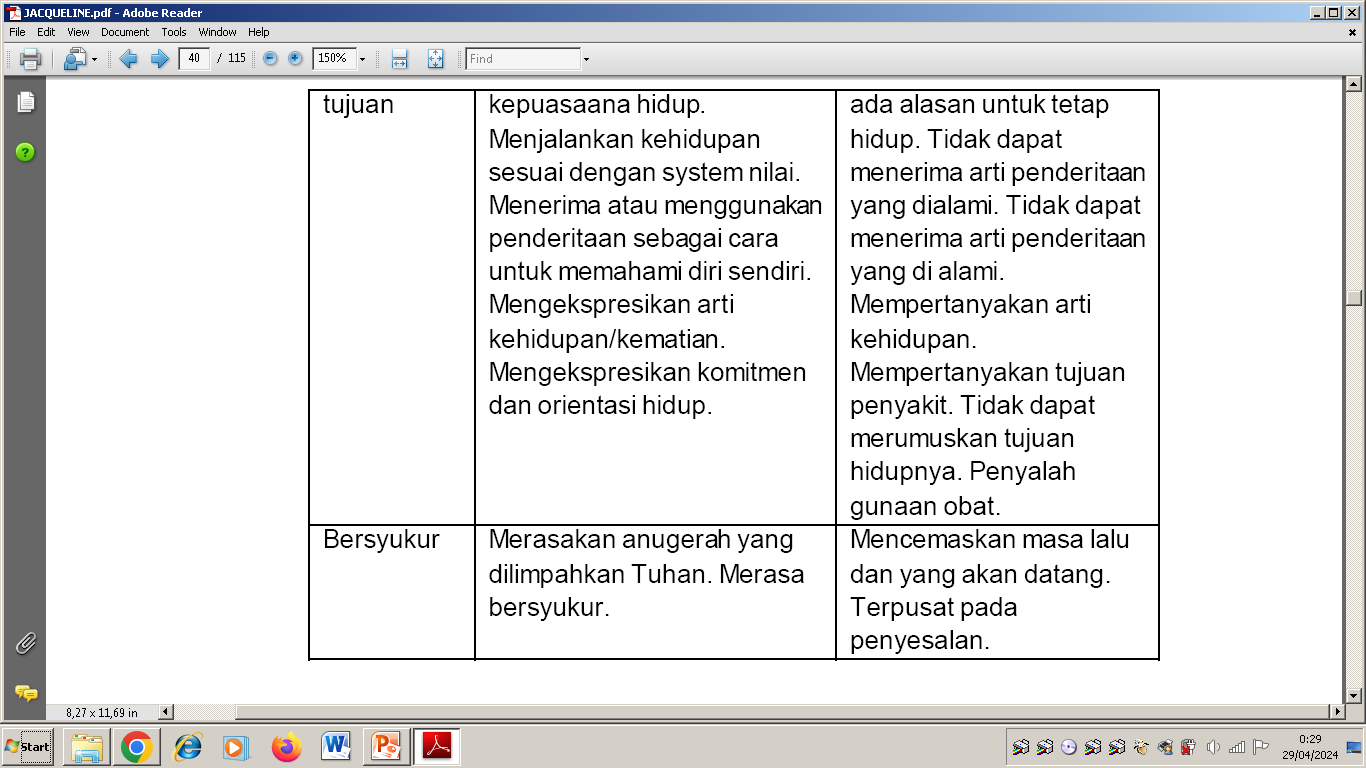 3
3
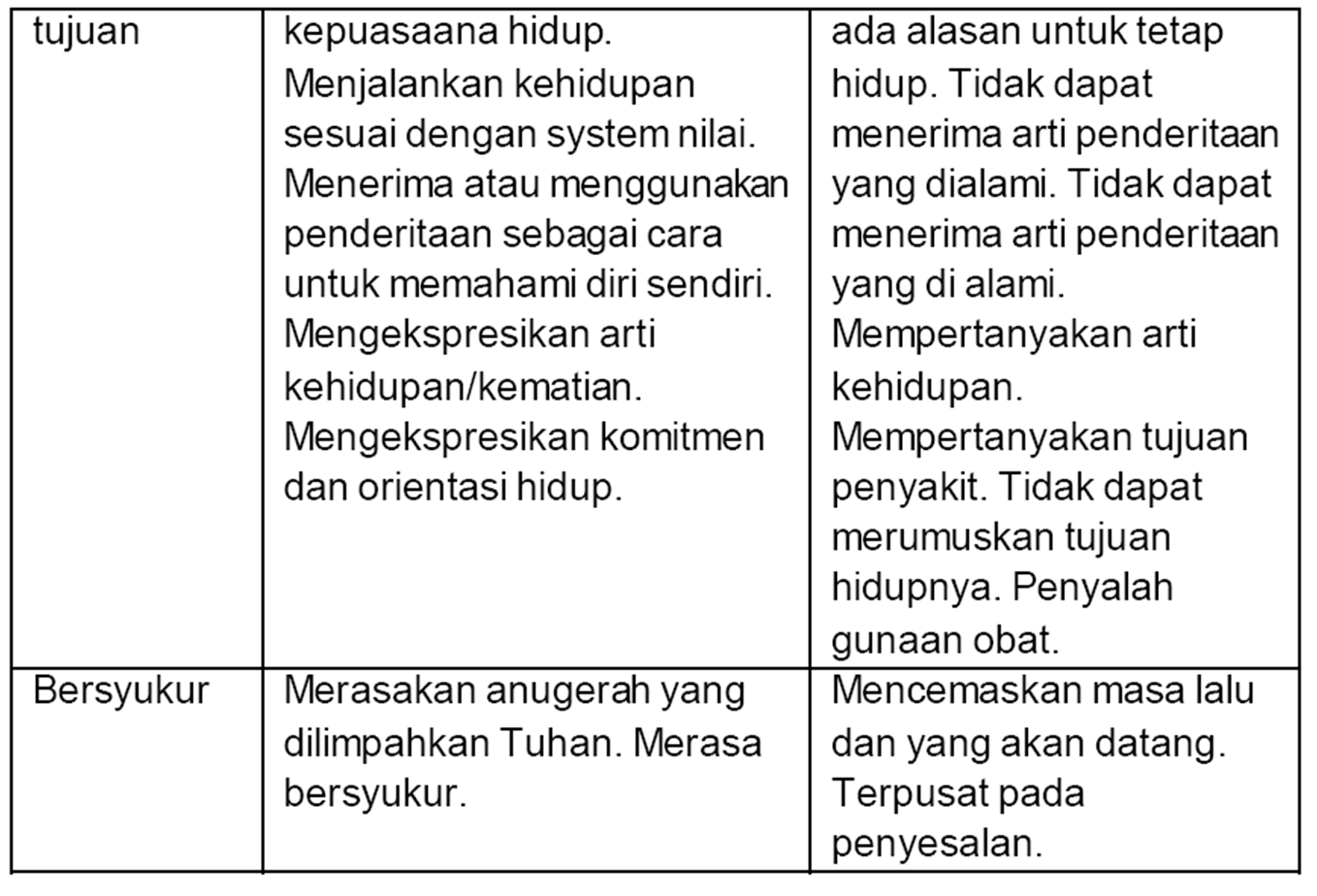 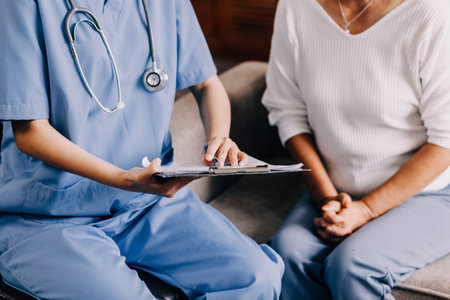 Asuhan Keperawatan pada Pasien dengan Gangguan Kebutuhan Spiritual
Bagaimana Asuhan Keperawatan pada Pasien dengan Gangguan Kebutuhan Spiritual?
KASUS
Seorang laki-laki, usia 55 tahun, agama Islam. Pasien dirawat di ruang penyakit dalam dengan diagnosa medis ulkus kaki diabetikum grade III akibat penyakit Diabetes Mellitus. Akibatnya, pasien tidak dapat bekerja dan merasa bersalah karena tidak dapat memenuhi kebutuhan hidup keluarganya. Pasien merasa marah pada Tuhan akibat kondisi kesehatannya tersebut, dan tidak mau beribadah kepada Tuhan. Pasien juga marah pada keluarganya, menolak bertemu keluarganya, karena merasa terasing dan diabaikan keluarganya.  Pasien merasa hidupnya tidak bermakna, tidak berdaya.
Asuhan Keperawatan pada Pasien dengan Kebutuhan Spiritual
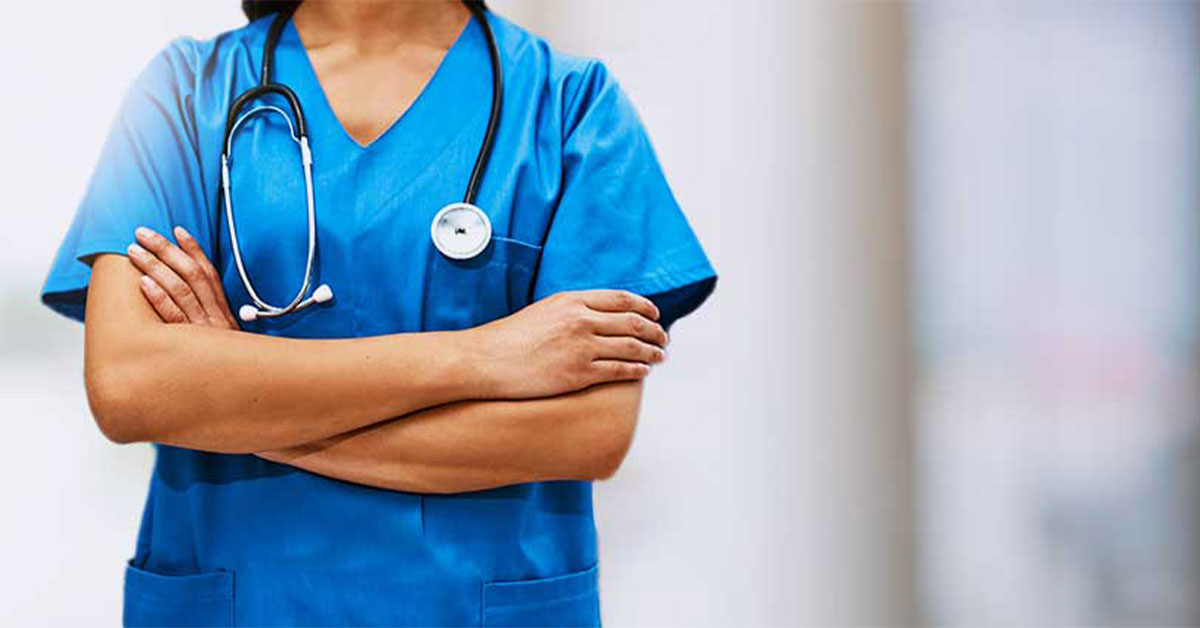 Data Subjektif : 
Konsep tentang ketuhanan 
Sumber kekuatan dan harapan 
Verbalisasi, dan 
Hubungan antara keyakinan spiritual dan kondisi kesehatan
PENGKAJIAN :
01.
Pengkajian : Lingkungan 
Apakah pasien memiliki kitab suci atau di lingkungannya terdapat kitab suci/buku doa lainnya, simbol keagamaan seperti memiliki tasbih/salib/perlengkapan ibadah/lainnya?
02.
Pengkajian : Perilaku 
Apakah pasien melaksanakan ibadah sesuai agama yang dianutnya? Apakah pasien membaca kitab sucinya/buku doa lainnya? Apakah pasien mengalami mimpi buruk/gangguan tidur/mengekspresikan kemarahan pada Tuhan?
03.
Pengkajian : Afek dan Sikap 
Apakah pasien menunjukan tanda-tanda kesepian, depresi, marah, cemas, apatis atau tekun berdoa/beribadah?
04.
Asuhan Keperawatan pada Pasien dengan Kebutuhan Spiritual
DIAGNOSA KEPERAWATAN
Data Subjektif: 
Pasien menyatakan hidupnya terasa tidak bermakna 
Pasien menyatakan hidupnya tidak berdaya
Pasien merasa bersalah
Data Objektif: 
Tidak mau/mampu beribadah 
Marah pada Tuhan 
Menolak bertemu/berinteraksi dengan keluarga/orang terdekat
Penyebab: 
Kondisi penyakit kronis, yaitu Diabetes Mellitus 
Perubahan pola hidup
Distress Spiritual berhubungan dengan kondisi penyakit kronis : Diabetes Mellitus dan perubahan pola hidup
Asuhan Keperawatan pada Pasien dengan Kebutuhan Spiritual
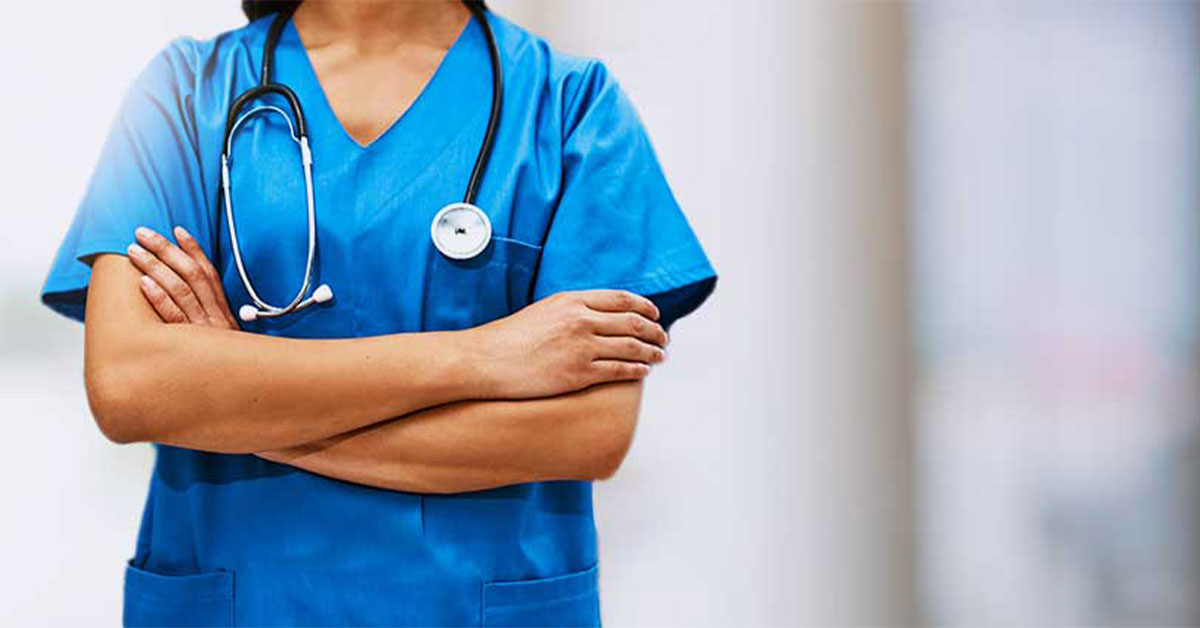 INTERVENSI KEPERAWATAN
Tujuan:
Setelah dilakukan asuhan keperawatan selama 3x24 jam, pasien dapat melaksanakan spiritual dengan baik.
Kriteria hasil:
Pasien mampu menjalankan ibadah sholat 5 waktu 
Pasien mampu mengaji
Intervensi: 
Bina hubungan saling percpa pada pasien, dan gunakan komunikasi teraupetik 
Berikan ketenangan atau privasi sesuai dengan kebutuhannya melalui berdoa dan beribadah secara rutin
Bantu pasien dengan keterbatasan fisiknya untuk melakukan ibadah 
Ajarkan pasien cara berwudhu dan sholat dengan benar
Bantu pasien dalam memenuhi kewajibannya sholat 5 waktu 
Berikan kesempatan bagi pasien mengungkapkan perasaannya
Libatkan rohaniawan dalam pemenuhan kebutuhan spiritual pasien
THANK YOU